Комплекс суглобової гімнастики для верхнього плечового поясу
Віяло. Руки зігнуті в ліктьовому суглобі, долоні доверху. Згинати почергово кожен палець, потім те ж в іншу сторону.
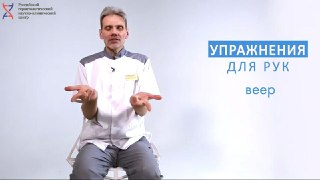 Махаємо віялом. Тепер до тієї вправи  додаємо обертання в зап’ятсковому суглобі.
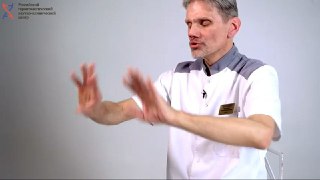 Рухи в лікті. До тієї ж вправи додаємо обертання в ліктьовому суглобі. Потім в зворотну сторону.
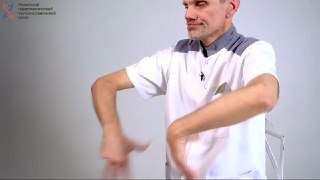 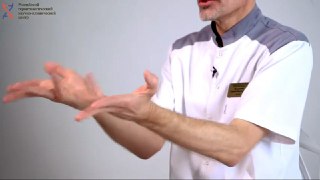 Зустріч з великим пальцем. Руки прижаті до грудей. Почергово торкаємося великим пальцем до іншого. Кисть розкрита.
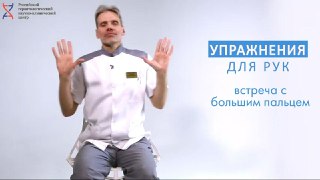 Обертання кулаками. Зжимаємо кулаки і починаємо обертання, спочатку в одну сторону, потім в іншу.
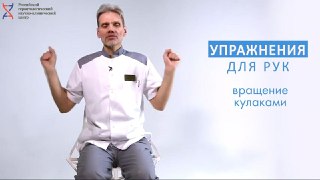 Кішка випускає нігті. Долоні розкриті і робимо рухи імітуючі дряпання.
Кругові рухи кистями. Тримаємо руки в області за’пятскового суглобу разом, і обертаємо, але не відриваючи руки одну від одної. Спочатку в одну потім в іншу сторону.
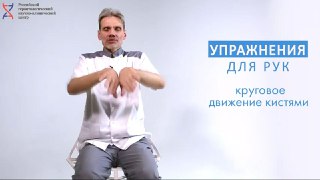 Ескаватор.  зап’ятскові суглоби торкаються один одного і робляться обертання.
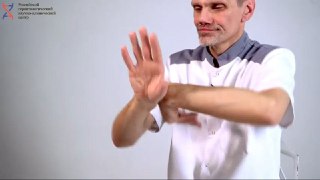 Хвиля. Руки злегка рухаються вперед і робиться рух як ніби гладимо м’яч, а внизу ніби руки повертаються під круглим предметом. Руки розслаблені.
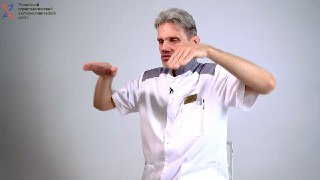 Змія. Така ж хвиля але в горизонтальній плоскості.
Зжимаємо кулаки. Руки зігнуті в ліктьовому суглобі, пальці доверху на рівні плечей. Зжимаємо і розжимаємо кулаки
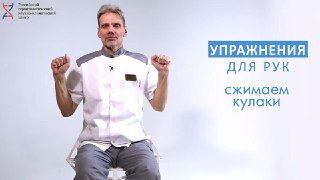 Розтяжка для пальців рук і долоні. Права рука зігнута в ліктьовому суглобі, долоня доверху. Лікоть впирається в живіт. Лівою рукою тримаємо пальці правої і тягнем їх вниз приблизно 20 секунд. Потім те ж лівою рукою. Також окремо тягнемо великий палець
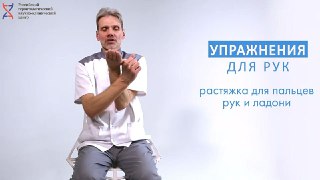 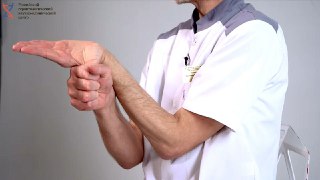 В.п. те ж саме. Захватуємо пальці правої руки лівою, але вже випрямляємо руку.
Обертання розкритою кистю. Максимально розкриваємо кисть і робимо обертання в зап’ястковому суглобі.
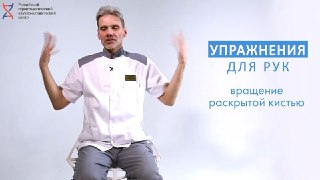 Рахуємо гроші.  Ковзні рухи пальцями, ніби рахуємо гроші.
Гра на піаніно. Кисті на стегні,  рух ніби граємо на піаніно.
Згинання і обертання в лікті. Розгинаємо максимально руку в ліктьовому суглобі і згинаємо. Кисть зжата в кулак. Потім робимо обертання в різні сторони
Кругові рухи в плечовому суглобі. Руки зігнуті в ліктьовому суглобі, пальці на плечах. Робимо обертання в плечах. Потім почергово.
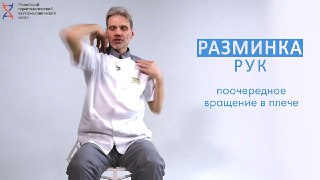